KEWAJIBAN DAN HAKKU
Tema 4
PENGERTIAN HAK DAN KEWAJIBAN
HAK
Hak adalah Sesuatu yang kita dapatkan setelah menyelesaikan kewajiban.
KEWAJIBAN
Kewajiban adalah sesuatu yang harus kita selesaikan sebelum menerima hak.
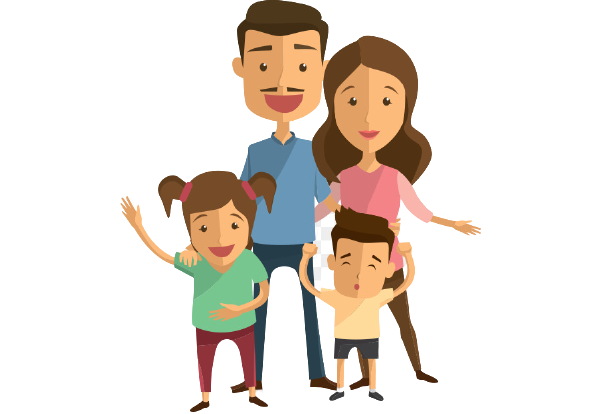 HAK DAN KEWAJIBAN DI LINGKUNGAN RUMAH
HAK AYAH, IBU, DAN ANAK DI RUMAH
ANAK
IBU
AYAH
1. DISAYANGI ORANG TUA
1. DISAYANGI ANGGOTA  KELUARGA
1. DIHORMATI ANGGOTA  KELUARGA
2. TERPENUHI KEBUTUHANNYA
2. DIDENGARKAN NASIHATNYA
2. DIDENGARKAN NASIHATNYA
3. BERISTIRAHAT
3. BERISTIRAHAT
3. BERISTIRAHAT
KEWAJIBAN AYAH DI RUMAH
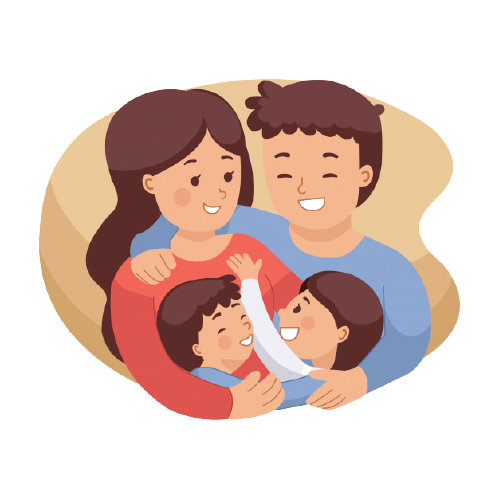 1
MENYAYANGI ANGGOTA KELUARGA
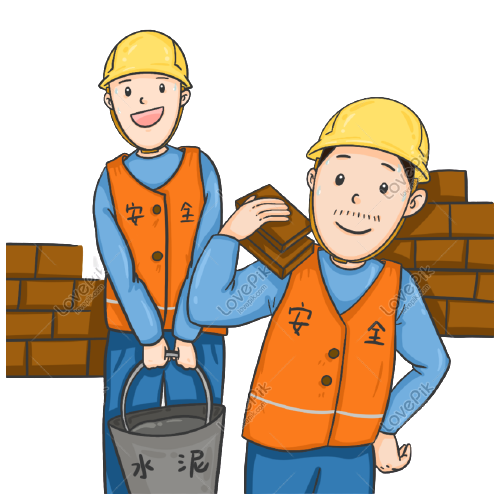 2
BEKERJA MENCARI NAFKAH
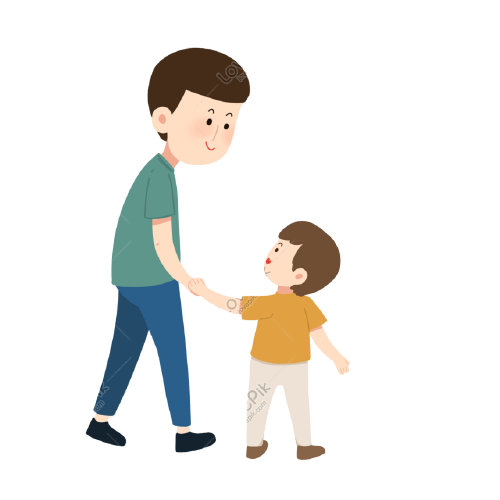 3
MENDIDIK ANAK
KEWAJIBAN IBU DI RUMAH
MENYIAPKAN MAKANAN
MENDIDIK ANAK
4
2
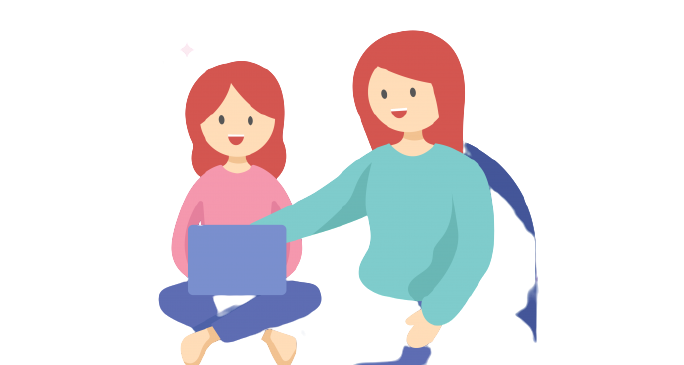 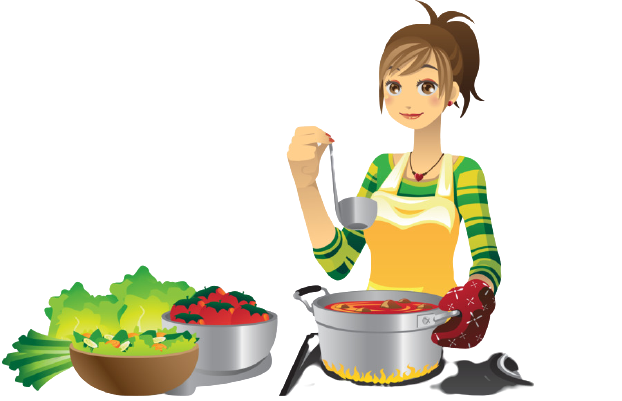 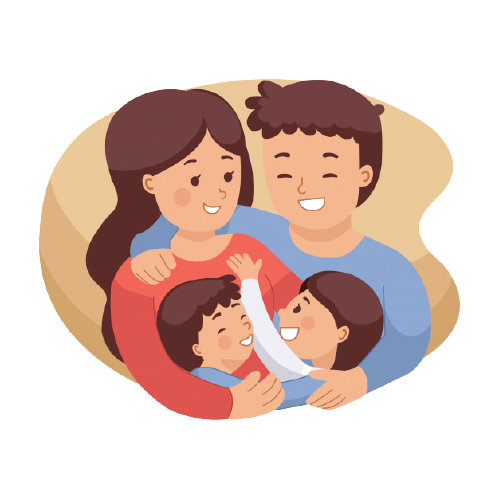 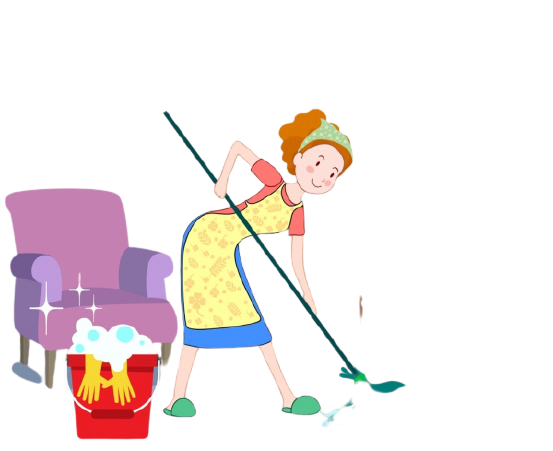 MENYAYANGI ANGGOTA KELUARGA
3
1
MEMBERSIHKAN RUMAH
KEWAJIBAN ANAK DI RUMAH
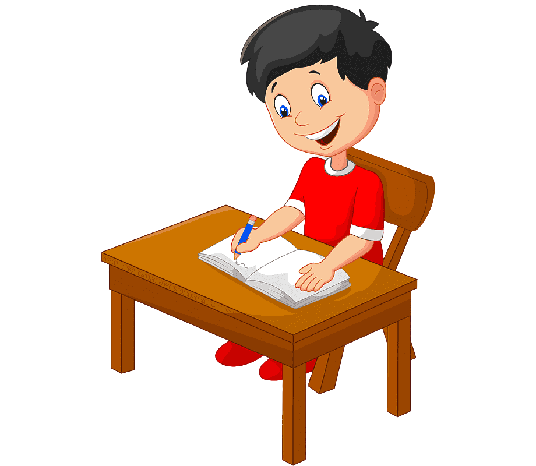 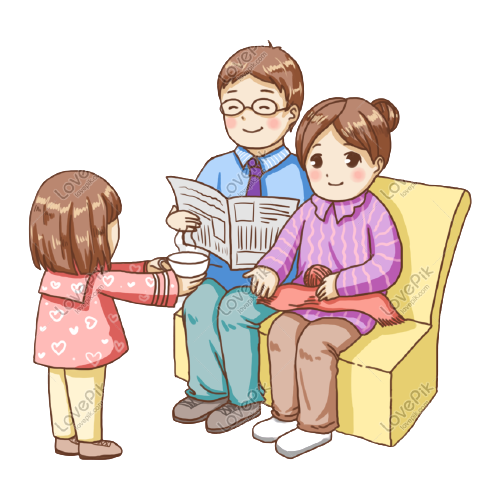 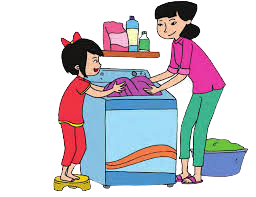 BELAJAR
MEMBANTU ORANG TUA
MENGHORMATI ORANG TUA
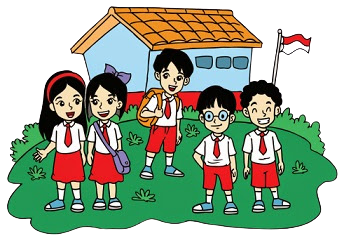 HAK DAN KEWAJIBAN DI SEKOLAH
HAK GURU
1. DISAYANGI SISWA
2. DIHARGAI ATAU DIHORMATI SISWA
3. MEMANFAATKAN FASILITAS SEKOLAH UNTUK MENGAJAR
KEWAJIBAN GURU
1. MENDIDIK SISWA
2. MENGAJARI SISWA
3. MEMBUAT SOAL LATIHAN DAN ULANGAN
4. MEMBERIKAN PENILAIAN
HAK SISWA
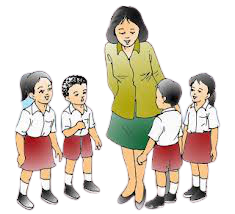 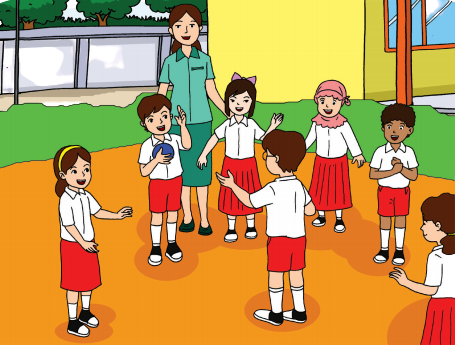 Mendapatkan perlindungan dari guru
Bermain
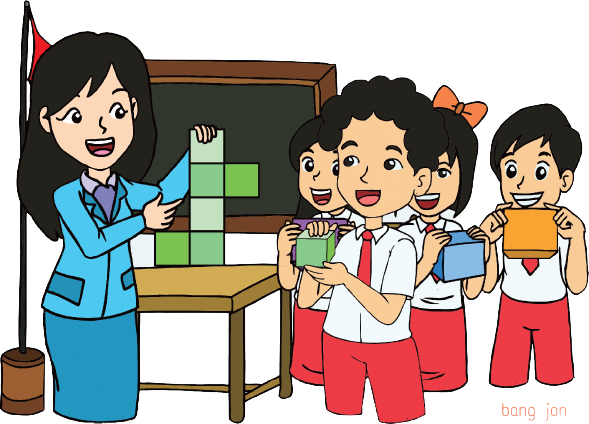 Mendapatkan ilmu
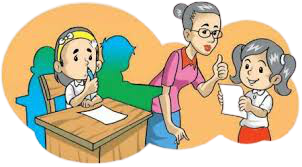 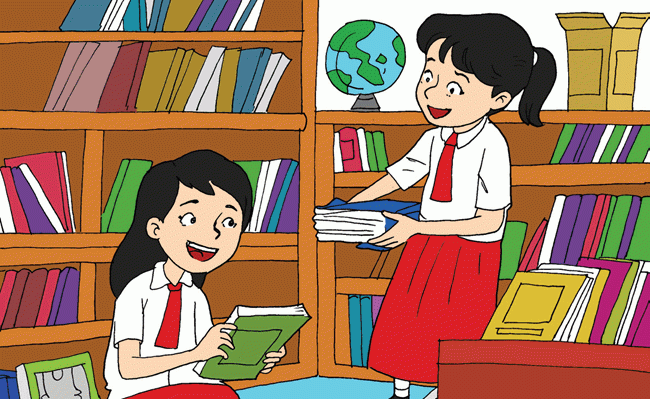 Mendapatkan perhatian dari guru
Menggunakan fasilitas sekolah
KEWAJIBAN SISWA
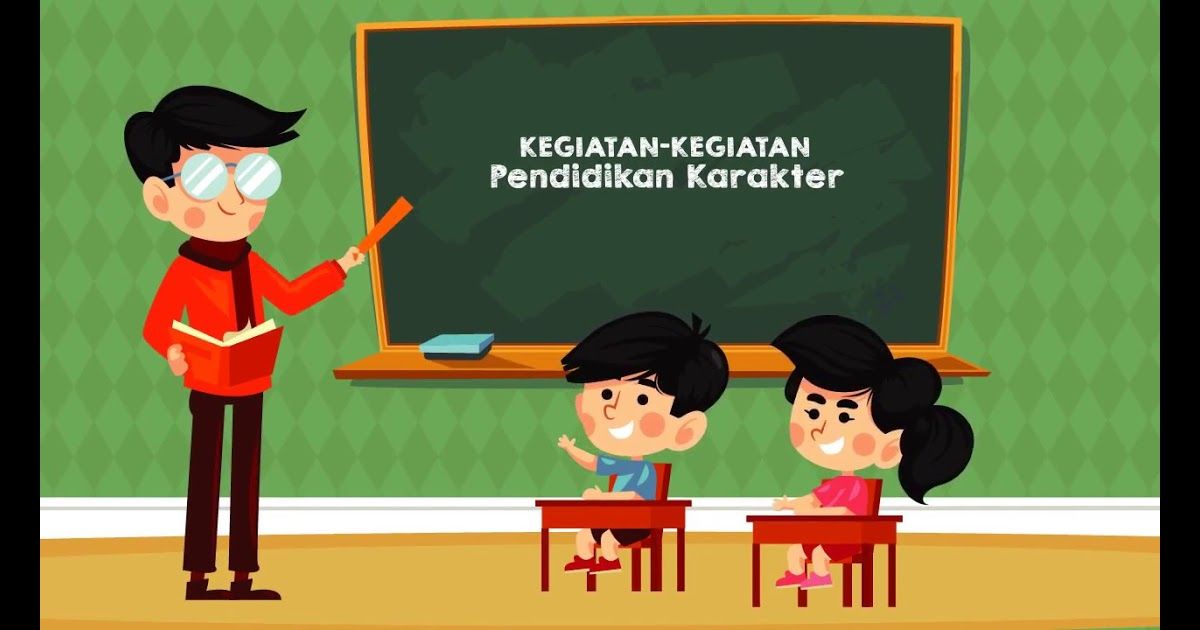 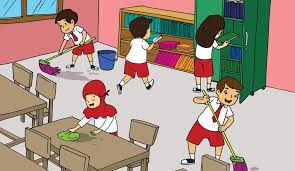 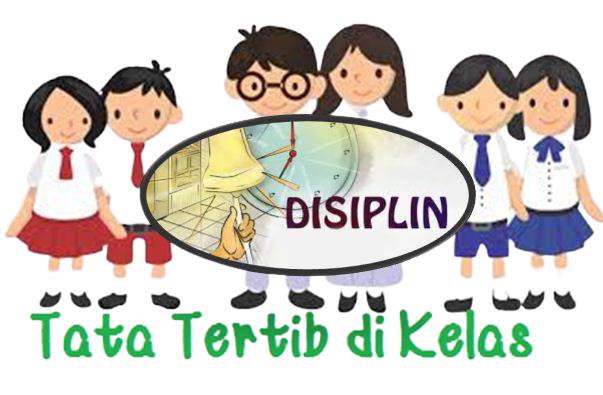 MEMATUHI PERATURAN SEKOLAH
MENJAGA KEBERSIHAN LINGKUNGAN SEKOLAH
BELAJAR
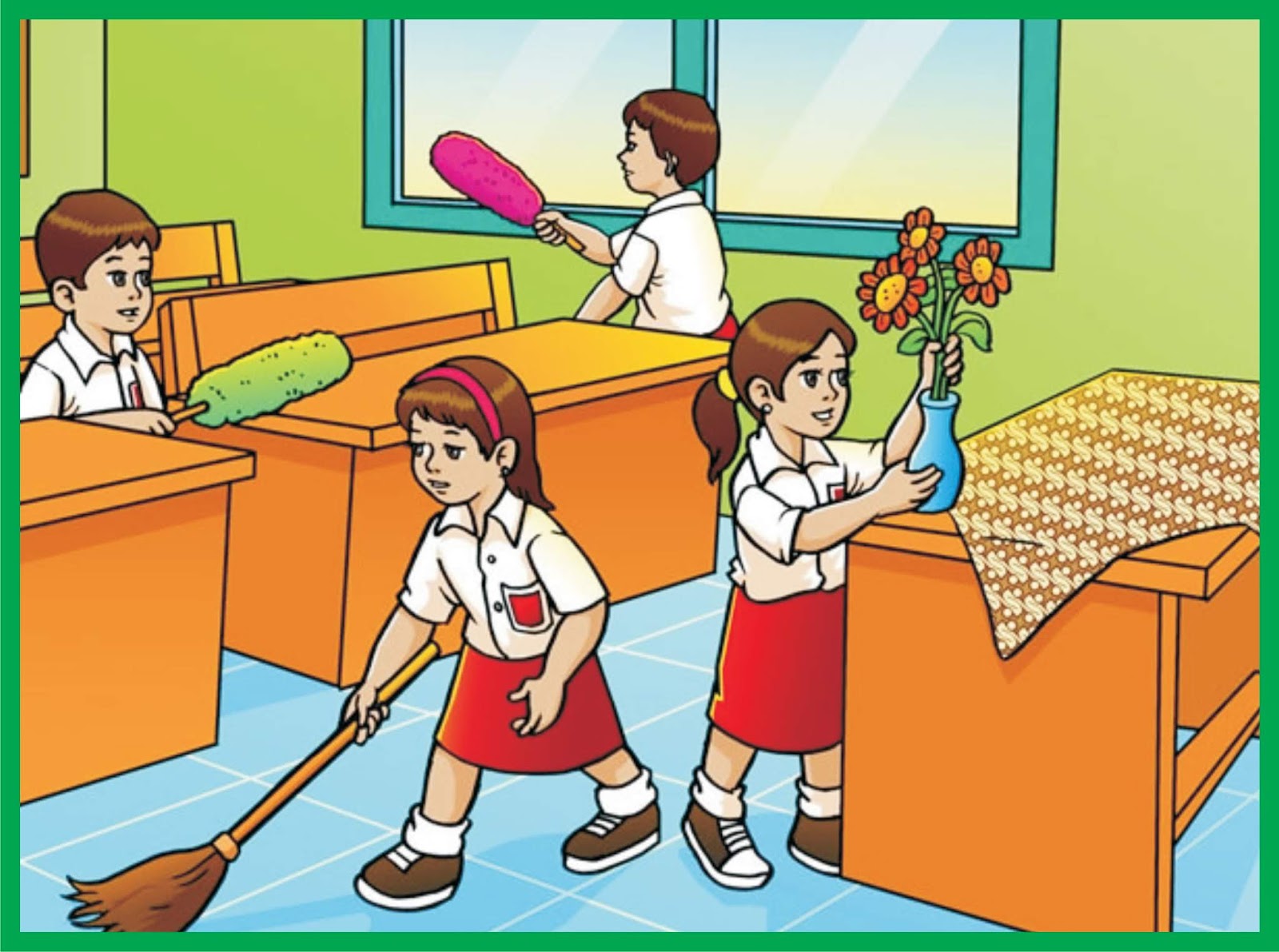 MENJAGA FASILITAS SEKOLAH
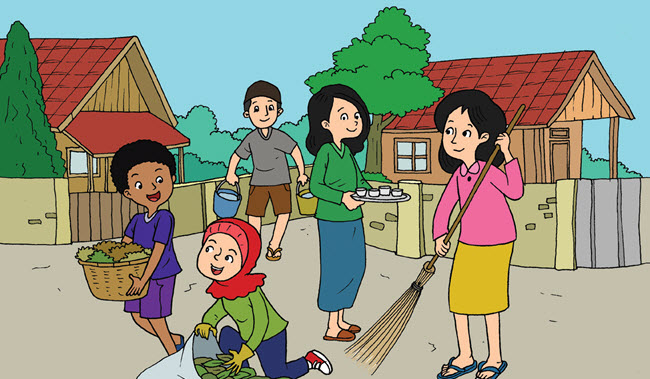 Hak dan Kewajiban di Lingkungan Masyarakat
HAK SEBAGAI WARGA MASYARAKAT
1
2
MENGGUNAKAN JALAN RAYA
MENGGUNAKAN FASILITAS UMUM
3
4
MEMILIKI HAK UNTUK DIHORMATI
MENDAPATKAN KEAMANAN
6
5
MENYAMPAIKAN PENDAPAT DI LINGKUNGAN MASYARAKAT
HAK MEMILIH PEMIMPIN
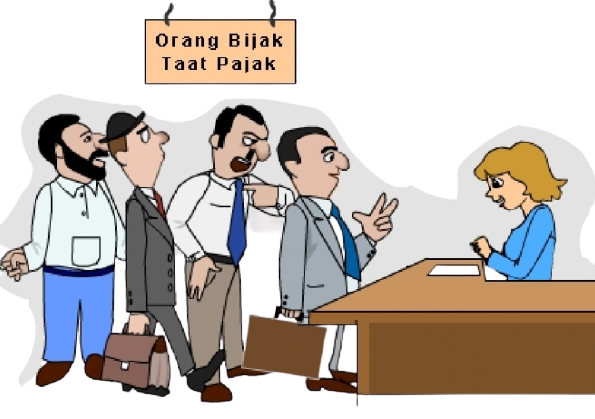 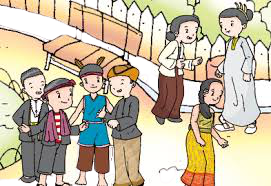 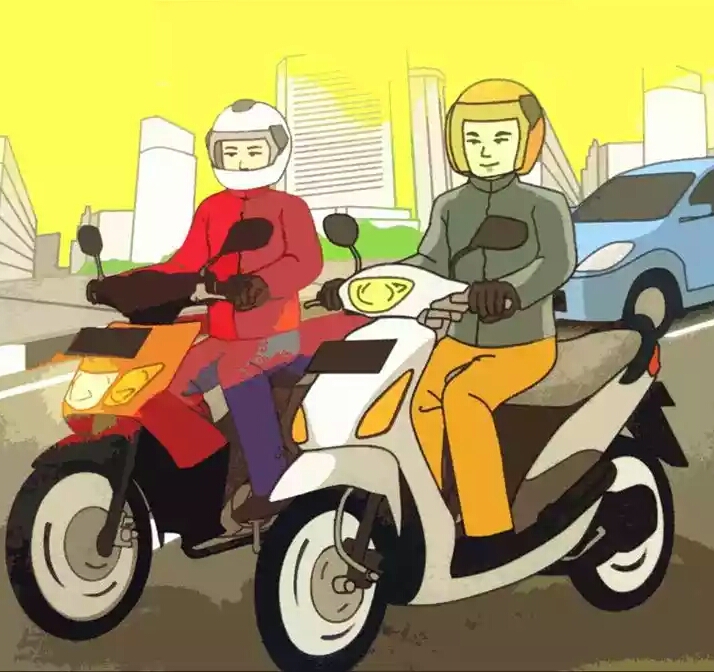 KEWAJIBAN KITA SEBAGAI ANGGOTA MASYARAKAT
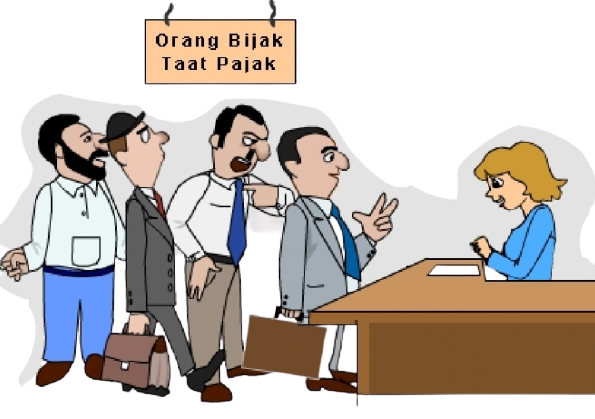 1. Membayar pajak
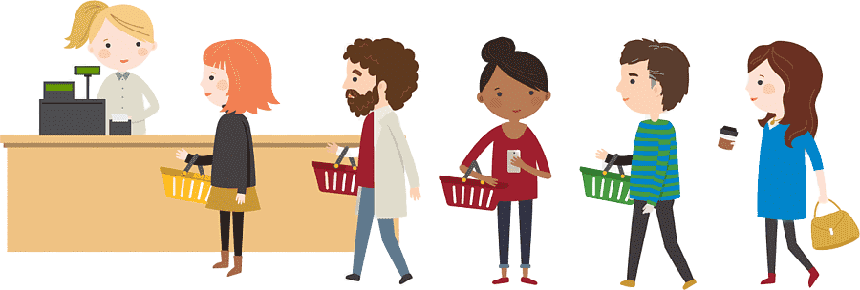 2. Antre ketika berada di tempat umum
3. Menjaga fasilitas umum
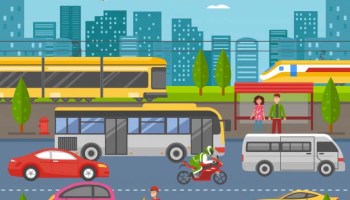 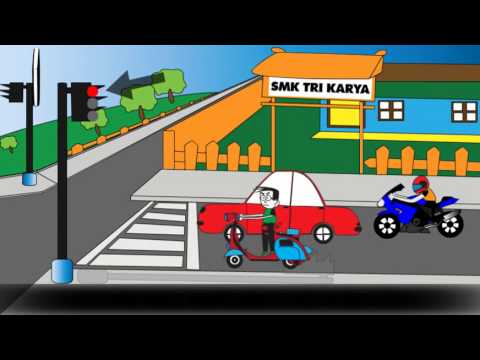 4. Menjaga ketertiban ditempat umum
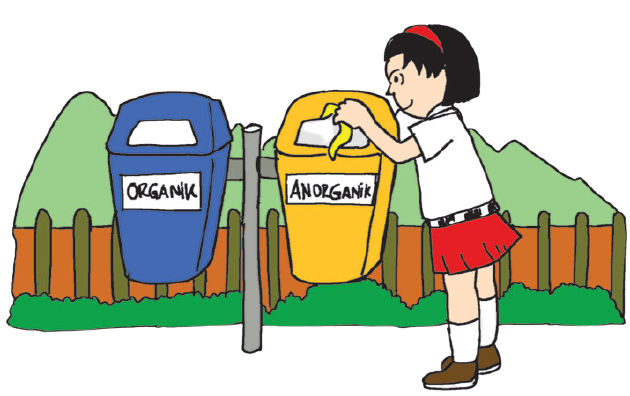 5. Menjaga kebersihan lingkungan
KEWAJIBAN KITA DI JALAN RAYA
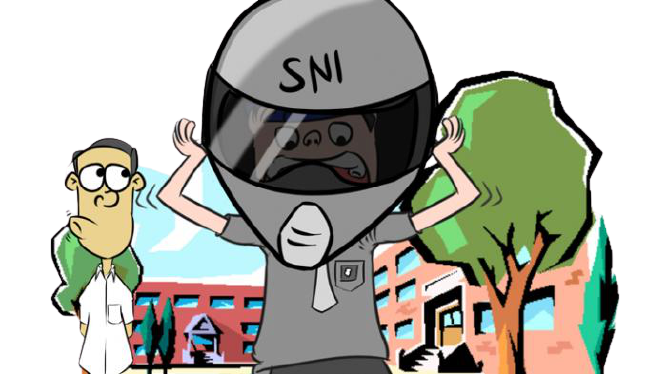 Menggunakan helm saat berkendara
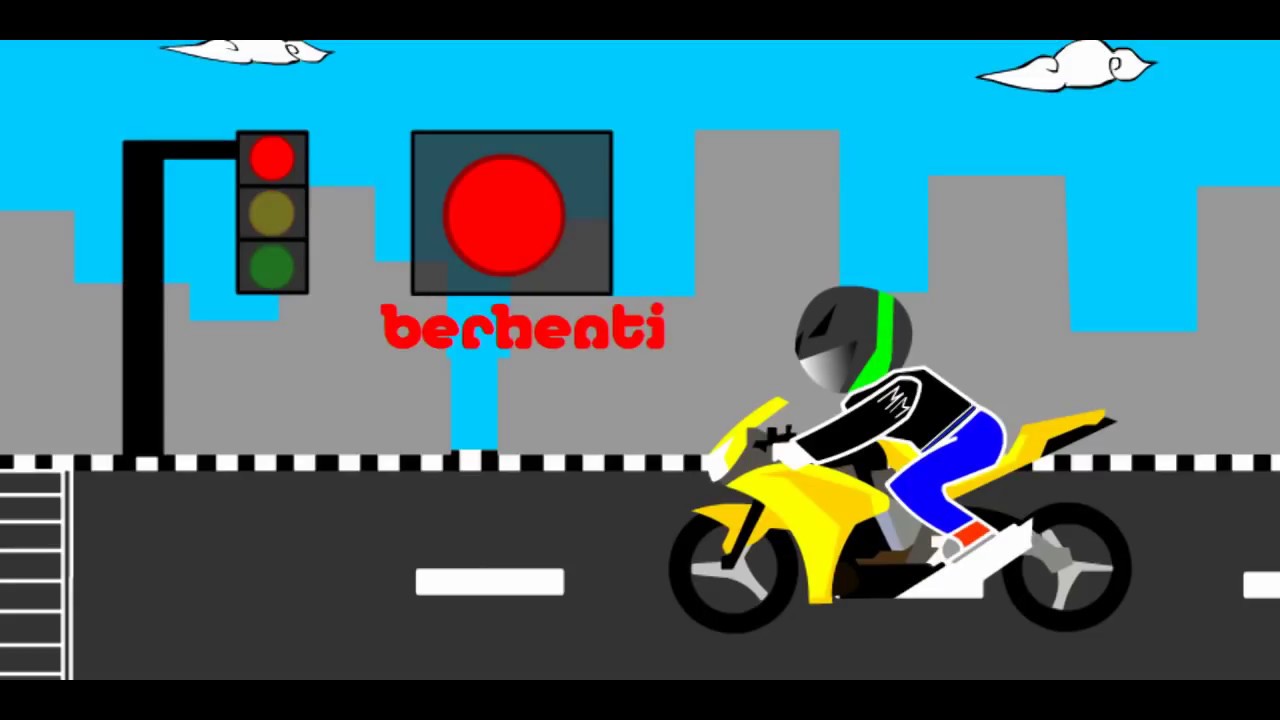 Berhenti saat lampu lalu lintas menyala warna merah
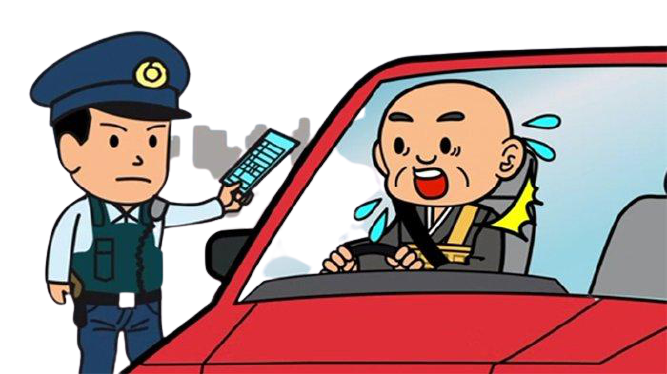 Membawa surat – surat kelengkapan kendaraan seperti SIM dan STNK
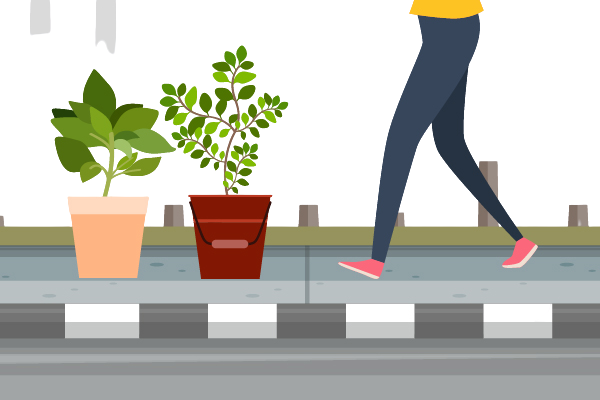 Berjalan di sebelah kiri
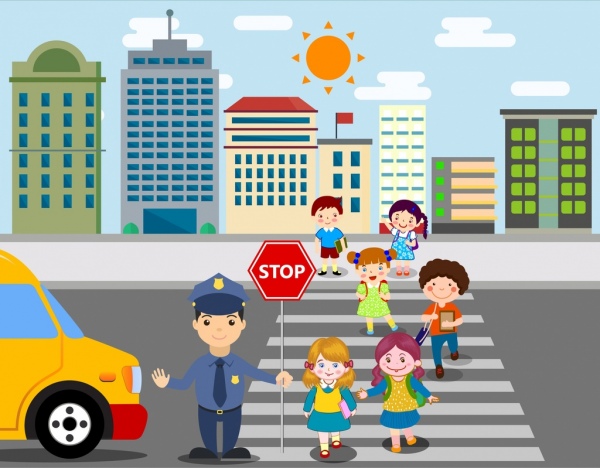 Menyebrang di zebra cross atau jembatan penyebrangan
THANK YOU !